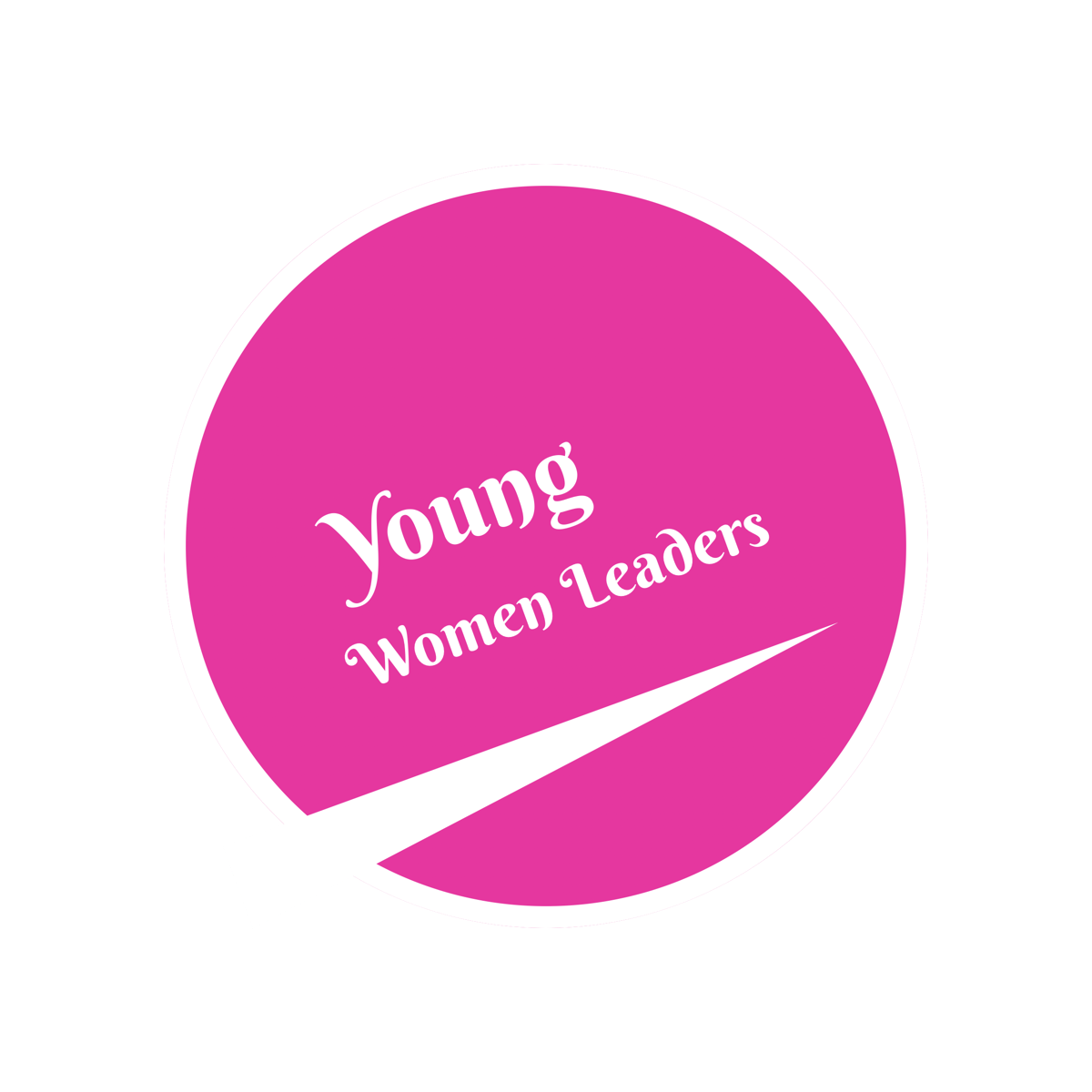 En affärsplan
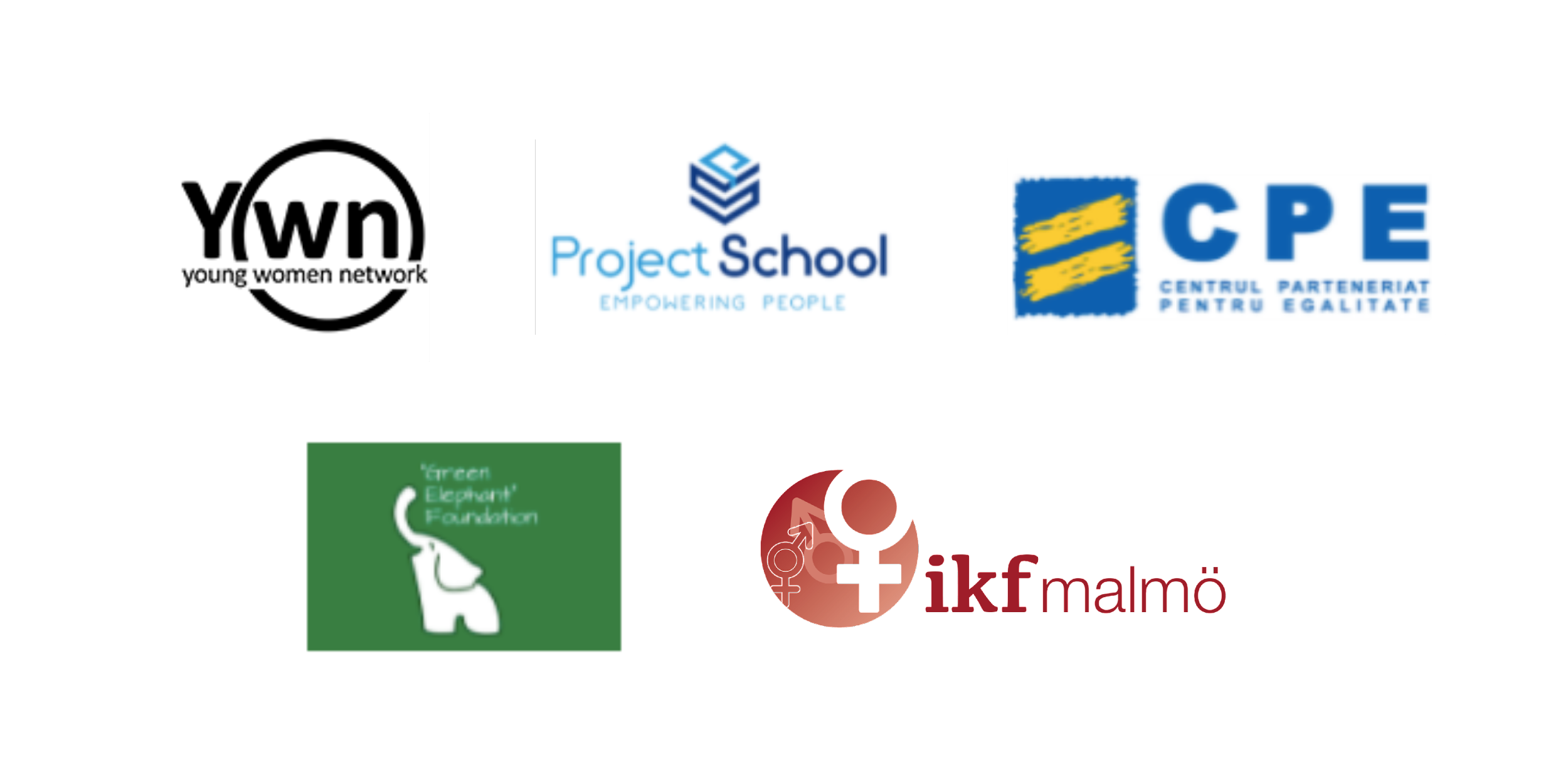 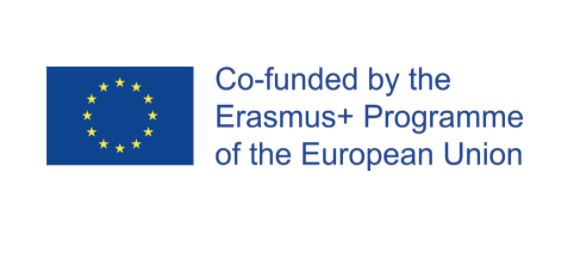 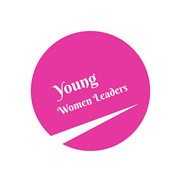 Vad är en affärsplan?
En affärsplan är ett dokument med företagets mål samt metoderna och tidsramen för att uppnå dessa mål.
‹#›
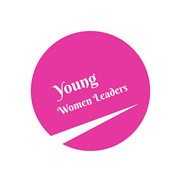 Varför skriva en affärsplan?
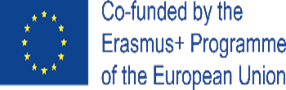 1. Att skriva en affärsplan hjälper dig att fokusera på vad du ska göra!

Planen sätter din strategi och handlingsplan för de kommande 1-3 åren, ibland längre.
Som en del av processen sätter du upp konkreta mål och planerar för hur du ska uppnå dem.
Att skriva en affärsplan hjälper dig att fokusera och utveckla dina idéer. Prioritera vad som behöver göras och spara dyrbar tid.
Att skriva ner planen gör det lättare att upptäcka när du har som mest att göra.
När planen väl är nedskriven så är den ett riktmärke för företagets resultat.
Genom att involvera dina medarbetare i planeringsprocessen så lägger du grunden för ett framgångsrikt och engagerat team.
‹#›
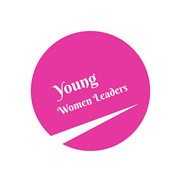 Varför skriva en affärsplan?
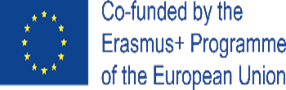 2. Du kan behöva en plan för att förklara ditt företag för andra.
En affärsplan är viktig om du skaffar finansiering från en bank eller externa investerare.
En bra plan kan attrahera nya ledande befattningshavare eller affärspartners som t.ex. distributörer och agenter.
Du bör skräddarsy din plan för målgruppen. Du vill kanske att den ska "sälja in" verksamheten till din bankchef eller investerare.
Fråga de tilltänkta mottagarna om några specifika problem ska tas upp i planen eller om det finns en mall som du bör följa.
‹#›
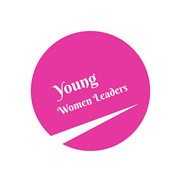 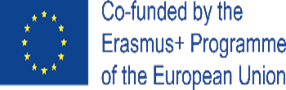 Hur man skriver en affärsplan
Håll planen kort
Fokusera på vad läsaren behöver veta.
Ta bort allt överflödigt.
Se till att det inte finns några stavfel.
Detaljerade affärsplaner läggs ofta snabbt på hyllan eftersom de är svåra att hålla löpande.
‹#›
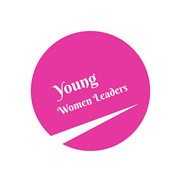 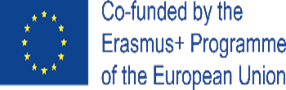 Hur man skriver en affärsplan
All detaljerad information kan bifogas i bilagor
Du kanske t.ex. vill ha:
finansiella prognoser och marknadsundersökningsdata som backar upp vad du säger
CV:n för nyckelpersonal (nödvändigt om du söker extern finansiering)
produktlitteratur eller tekniska specifikationer
‹#›
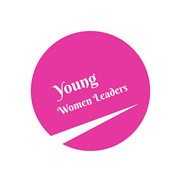 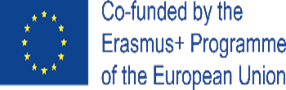 Hur man skriver en affärsplan
Gör planen professionell
Skapa ett omslag.
Gör en innehållsförteckning med sid- och avsnittsnumrering.
Börja med en sammanfattning av nyckelpunkterna, bl.a. syftet med affärsplanen.
Använd diagram,  om det är till hjälp.
‹#›
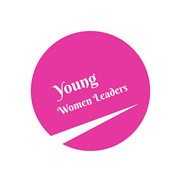 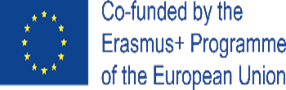 Hur man skriver en affärsplan
Utgå från verkligheten, annars kan det bli kontraproduktivt
Var realistisk, även om du säljer in verksamheten till en tredje part. Finansiärer, affärspartners och anställda kommer att se igenom överoptimistiska planer som ignorerar svagheter och/eller hot. Ledningens trovärdighet kan skadas.
‹#›
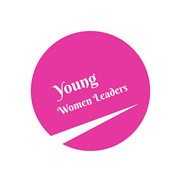 Steg
1. Skriv en summering 
2. Beskriv ditt företag
3. Fastställ dina affärsmål
4. Beskriv dina produkter och tjänster 
5. Gör din marknadsresearch 
6. Beskriv din marknadsförings- och försäljningsplan 
7. Gör en affärsekonomisk analys 
8. Gör ekonomiska prognoser 
9. Lägg ytterligare information i en bilaga
‹#›
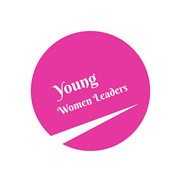 Detta är den första sidan i din affärsplan. 
Den bör innehålla en uppdragsbeskrivning, en kort beskrivning av de produkter eller tjänster som erbjuds och en sammanfattning av dina ekonomiska tillväxtplaner.
Även om summeringen är det första dina investerare kommer att läsa så kan det vara lättare att skriva den sist. Medan du skriver andra avsnitt som går in mer i detalj så kan du markera viktig information.
1. Skriv en summering
‹#›
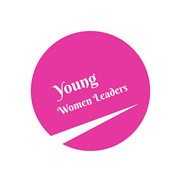 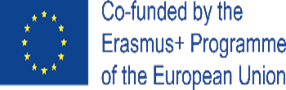 Din företagsbeskrivning kan förslagsvis innehålla följande information:
Ditt företags registrerade namn.
Adressen till dina företagslokaler. 
Namn på nyckelpersoner i verksamheten. Var noga med att trycka på unika färdigheter och teknologisk expertis inom ditt team.
Din företagsbeskrivning bör också innehålla affärsstrukturen - såsom enskild firma, kommandit- eller aktiebolag - och även hur många procentandelar som varje ägare har samt omfattningen av varje ägares engagemang i företaget.
Den bör även täcka ditt företags historia och hur din verksamhet ser ut idag. Detta förbereder läsaren för dina mål i nästa avsnitt.
2. Beskriv ditt företag
‹#›
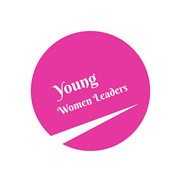 Här beskriver du vad du vill åstadkomma, både på kort och lång sikt.
Här kan du förklara varför du behöver företagslån eller extern investering, hur detta kan hjälpa ditt företag att växa och hur du planerar att nå dina tillväxtmål. Förklara så tydligt som möjligt hur lånet eller investeringen kan hjälpa till att växa ditt företag.
Om ditt företag t.ex. vill lansera en andra produktlinje kan du förklara hur lånet kan underlätta lanseringen och hur mycket du tror att försäljningen kommer att öka under de kommande tre åren.
3. Ange dina affärsmål
‹#›
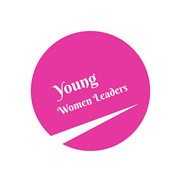 Här beskriver du i detalj de produkter eller tjänster som du erbjuder.
Tänk på att ta med följande:
En förklaring av hur din produkt eller tjänst fungerar.
Prismodellen för din produkt eller tjänst.
Ditt typiska klientel.
Din leveranskedja och orderstrategi.
Din försäljningsstrategi.
Din distributionsstrategi.
Du kan även diskutera aktuella varumärken och patent som liknar din produkt eller tjänst.
4. Beskriv dina produkter och tjänster
‹#›
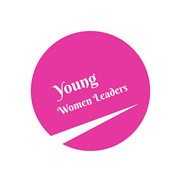 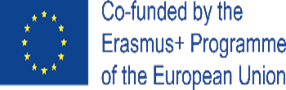 Långivare och investerare kommer vilja veta vad som skiljer din produkt från dina konkurrenters.

Här förklarar du vilka dina konkurrenter är. Diskutera vad de gör bra och peka på vad du kan göra bättre. Om du riktar in dig på en ny marknad, beskriv den.
5. Gör din marknads-
research
‹#›
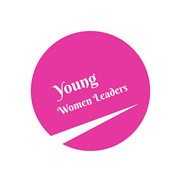 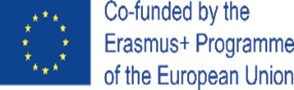 Här kan du beskriva hur du planerar att få kunder att köpa dina produkter eller tjänster, eller hur du kan utveckla kundlojalitet som leder till återkommande affärer.

Var positionerar du din produkt eller tjänst på marknaden?
Är det hög kvalitet och högt pris?
Marknadsförs den som en specialprodukt p.g.a. speciella egenskaper?
Vilka unika fördelar erbjuder du kunderna? Exempelvis tillförlitliga produkter eller kundservice.
Vilka av dessa fördelar tänker du fokusera på?
6. Beskriv din marknadsförings- och försäljnings-
plan
‹#›
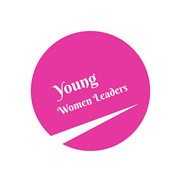 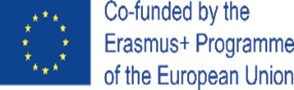 Vilka försäljningskanaler använder du för att nå dina kundgrupper?
Säljer du t.ex. direkt till kunden eller genom återförsäljare/agenter? Säljer du på nätet?
Jämför dina nuvarande kanaler med andra alternativ. Notera vilka distributionskanaler som används av dina konkurrenter.
Titta på vad som är positivt och negativt med dina valda distributionskanaler.
6. Beskriv din marknadsförings- och försäljnings-
plan
‹#›
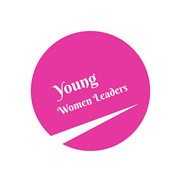 Om du har ett nystartat företag så kanske du inte vet så mycket om din verksamhets ekonomi ännu. Men om du har ett etablerat företag så kan du skriva inkomst- eller resultaträkningar, en balansräkning som listar dina tillgångar och skulder samt en kassaflödesanalys som visar hur pengar kommer och går i företaget.
Du kan även lägga till mätvärden som:
Nettovinstmarginal: procentandelen av intäkterna du behåller som nettoinkomst.
Aktuell ratio: mätning av din likviditet och förmåga att betala tillbaka skulder.
Kundfordringars omsättningskvot: ett mått på hur ofta du samlar in fordringar per år.
Här kan det vara bra att bifoga diagram och grafer för att göra det enklare att förstå hur din verksamhet mår ekonomiskt.
7. Gör en affärs-
ekonomisk analys
‹#›
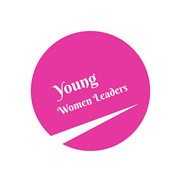 Beskriv hur ditt företag kan generera tillräckligt med vinst för att betala tillbaka ett lån eller hur investerare kan få en ordentlig avkastning.
Presentera ditt företags försäljning, utgifter och vinstberäkningar per månad eller kvartal under minst tre år - förutsatt att du har fått ett lån.
Analysera tidigare ekonomiska uppgifter noggrant innan du gör dina prognoser. Dina mål kan vara djärva men bör också vara realistiska.
8. Gör ekonomiska prognoser
‹#›
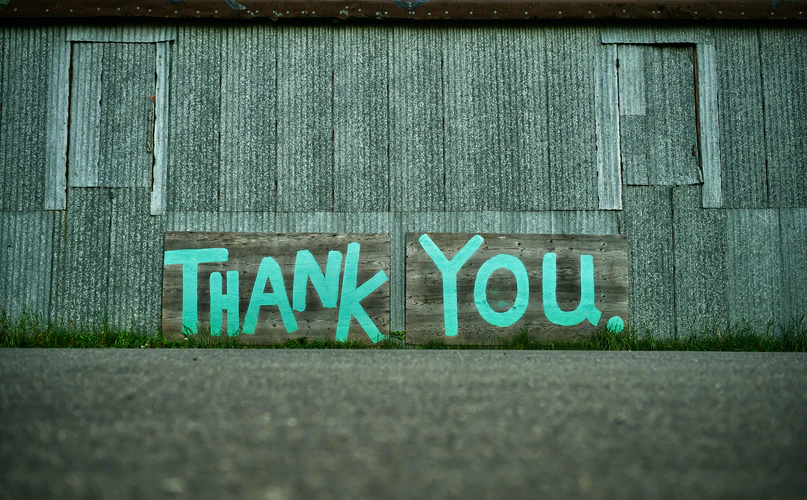 ‹#›
Referens
Startup donut, 2021, med åtkomst den 26 augusti 2021, https://www.startupdonut.co.uk/business-planning/write-a-business-plan/essential-guide-to-writing-a-business-plan

https://www.nerdwallet.com/article/small-business/business-plan
‹#›